Analisi delle tetradi in lievito
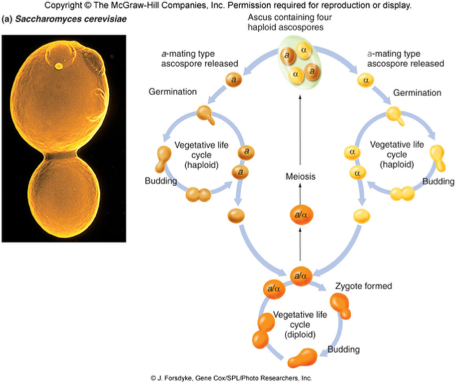 Tetradi non ordinate
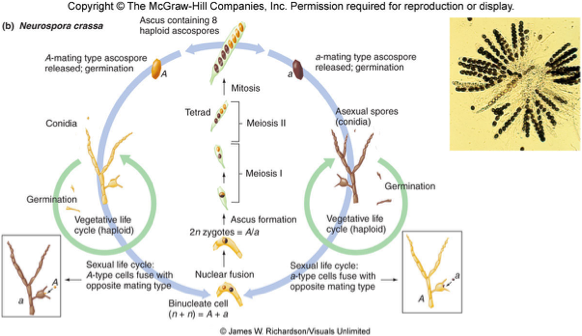 Tetradi ordinate
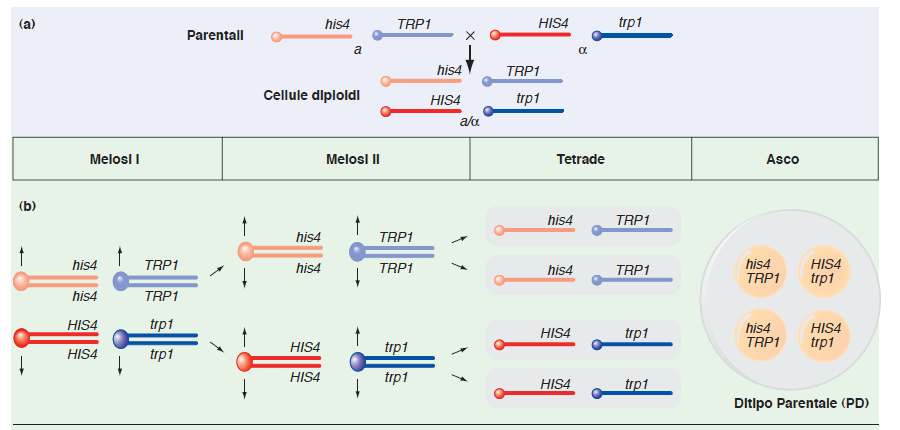 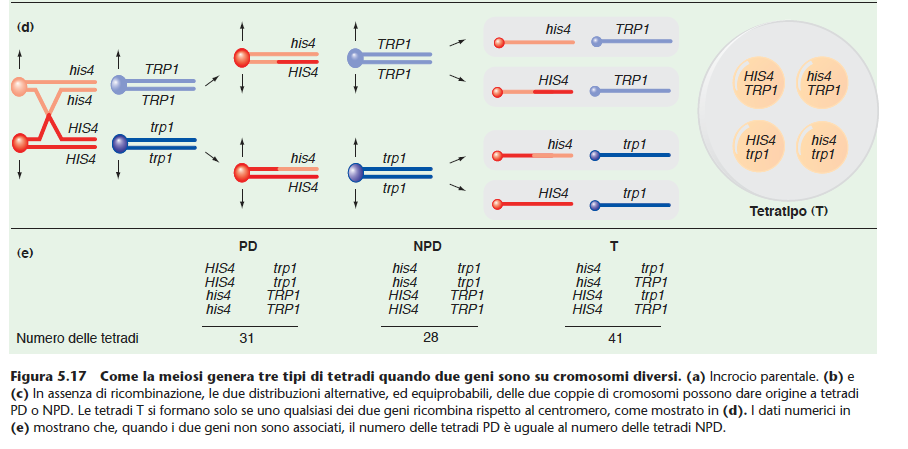 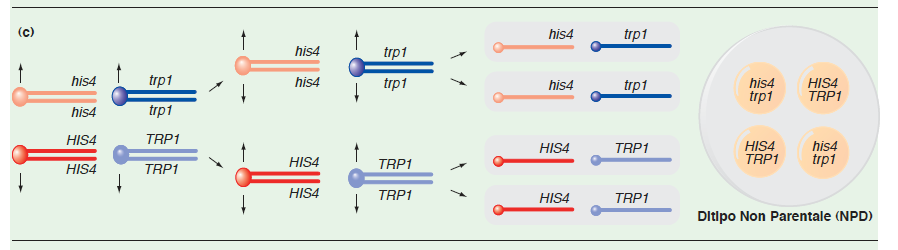 Quando i geni non sono associati PD = NPD
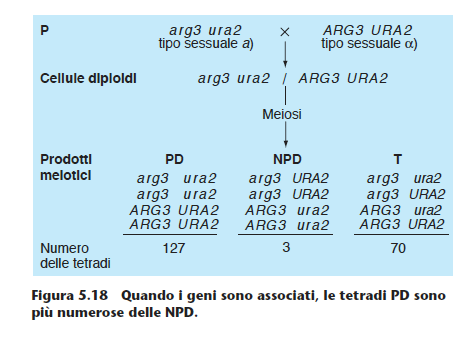 Se PD >> NPD allora i geni sono associati
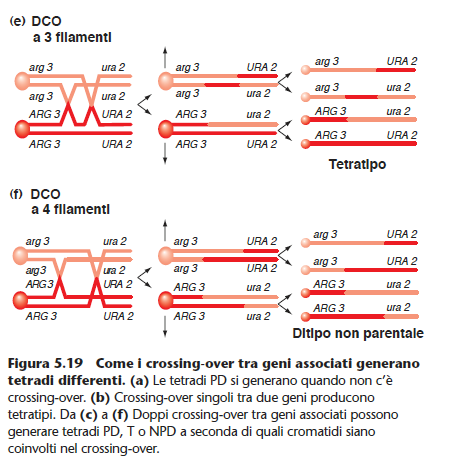 Calcolo della frequenza di ricombinazione
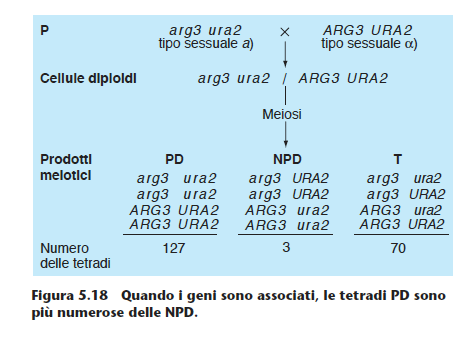 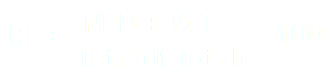 3+ 1/2 (70)
200
= 0,19= 19%= 19 um
L’analisi delle tetradi conferma che la ricombinazione
avviene allo stadio di quattro filamenti
Le tetradi ordinate permettono di mappare i geni
rispetto al centromero
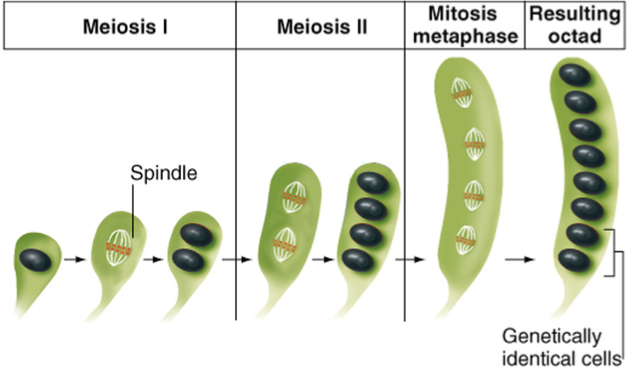 1/2 SDS
totale aschi
FR cen-gene =
thr arg X thr+ arg+
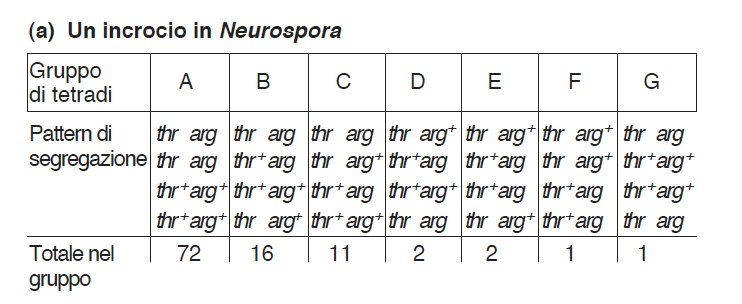 Tot=105
Mappare thr e arg rispetto al centromero
Considero un gene alla volta selezionando i SDS
1/2 (16+2+2+1)
           105
C-thr=
X 100 = 10 um
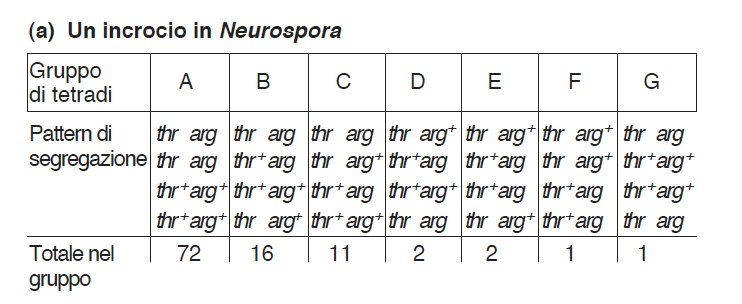 thr arg X thr+ arg+
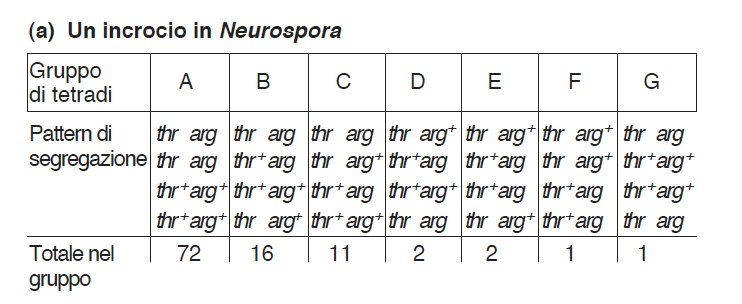 Tot=105
Mappare thr e arg rispetto al centromero
Considero un gene alla volta selezionando i SDS
1/2 (11+2+2+1)
                       105
C-arg=
X 100 = 7,6 um
thr arg X thr+ arg+
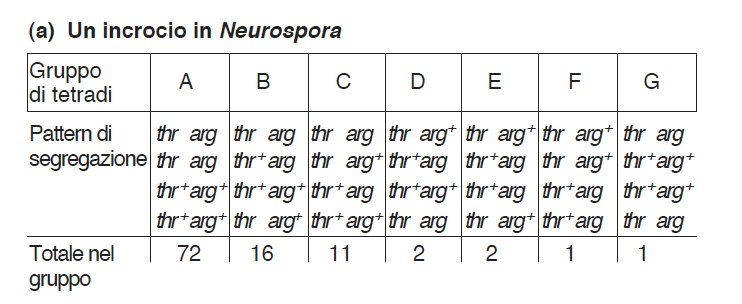 Tot=105
Distanza thr arg
Considero le classi NPD e T
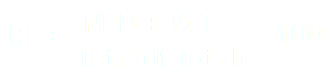 (2+1) +1/2 (16+11+2)
                              
                               105
thr-arg=
X 100 = 16,7 um
Costituzione della mappa genetica
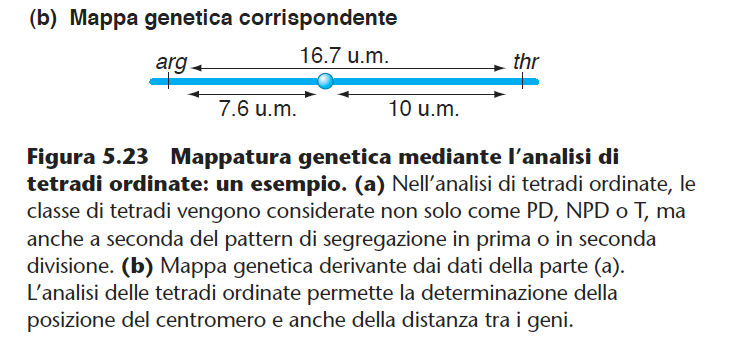 La presenza di macchie gemelle suggerisce che il crossing over può avvenire anche durante la mitosi
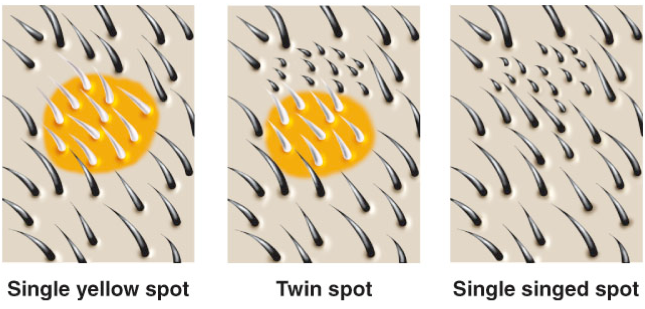 Il crossing over mitotico
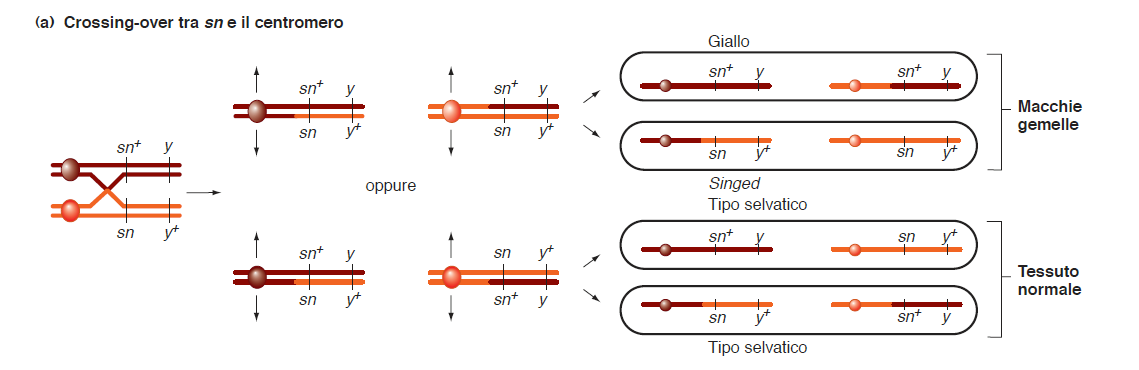 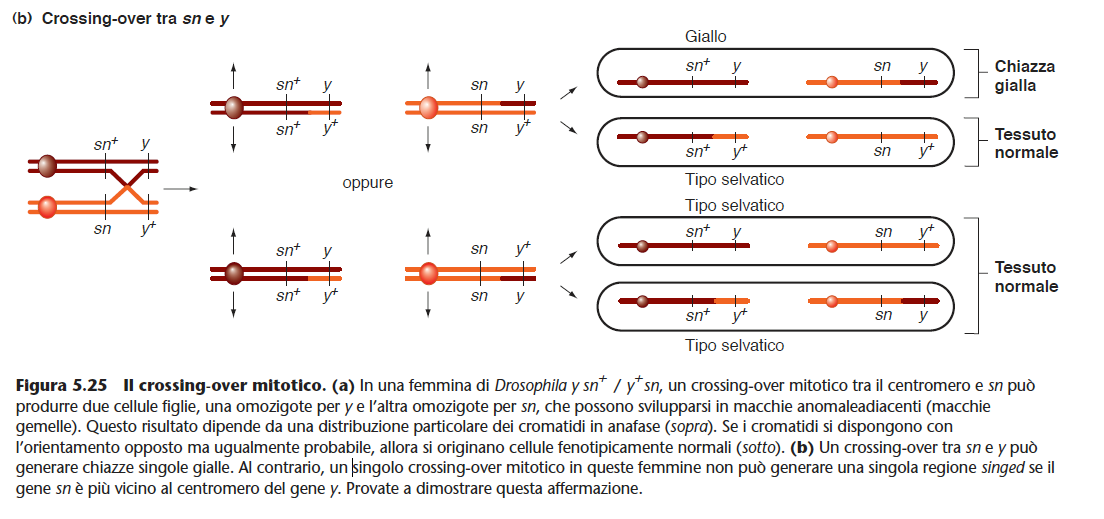 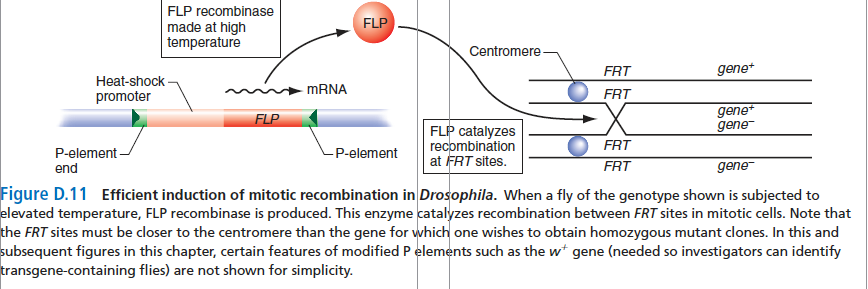 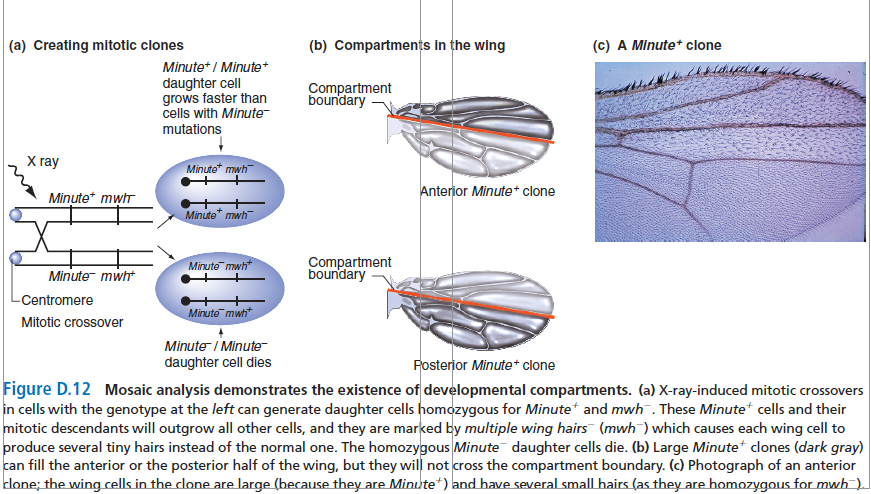 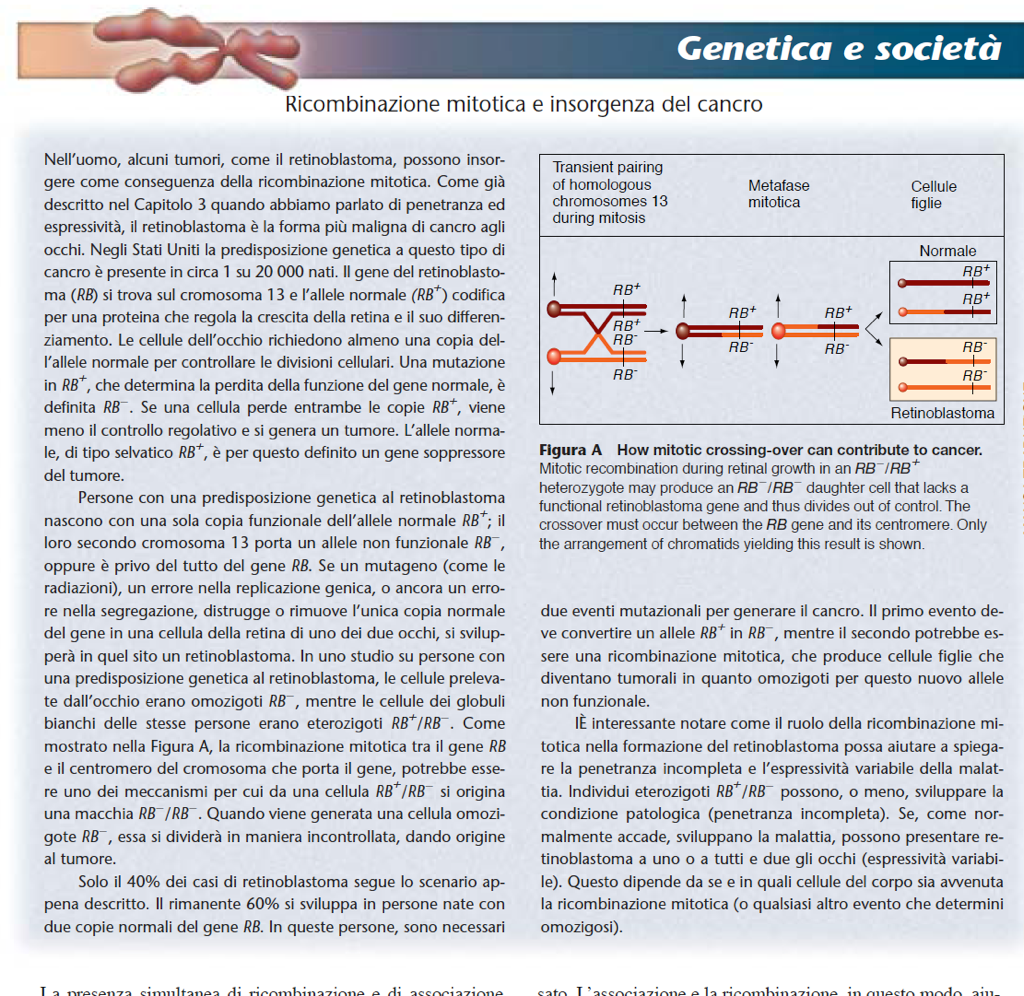 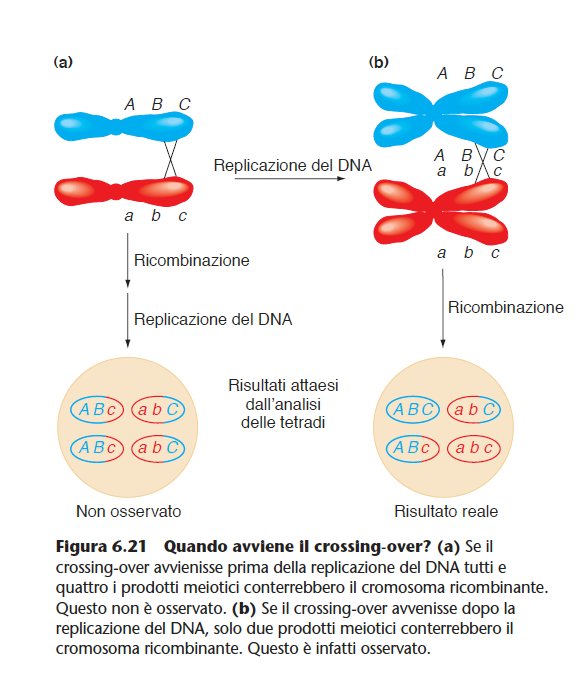 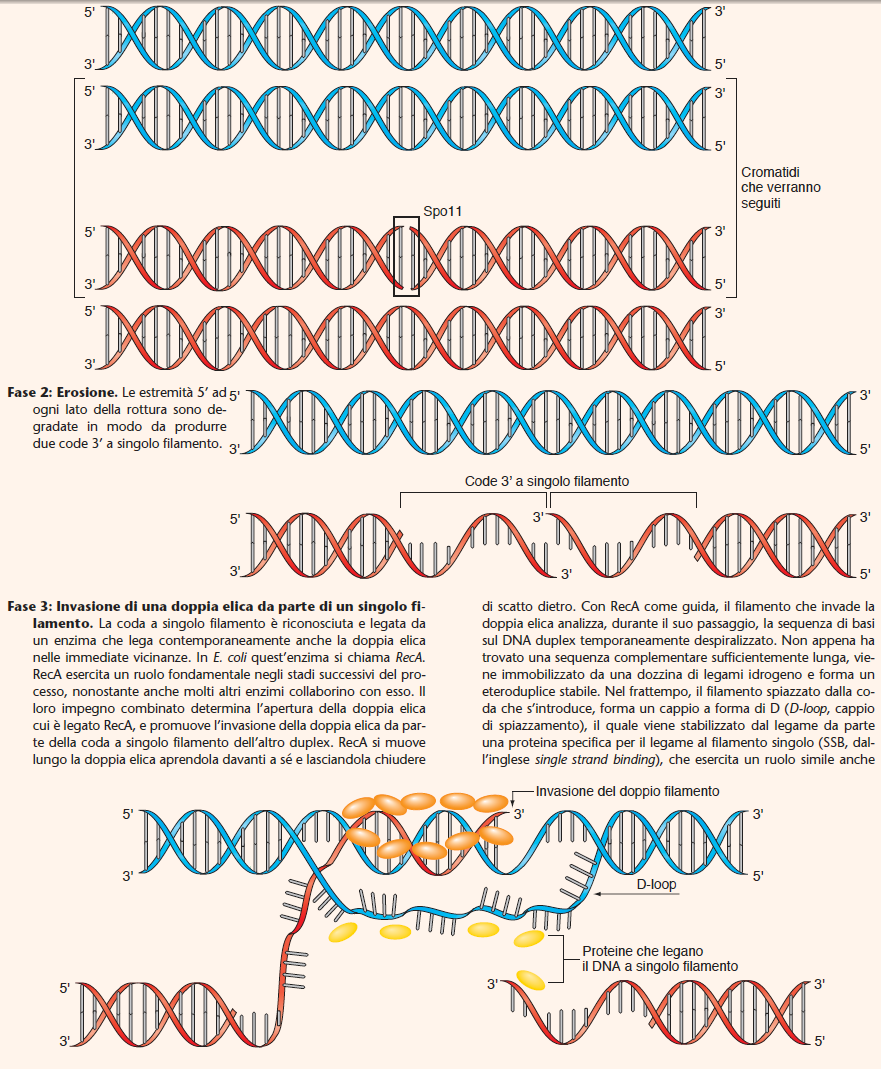 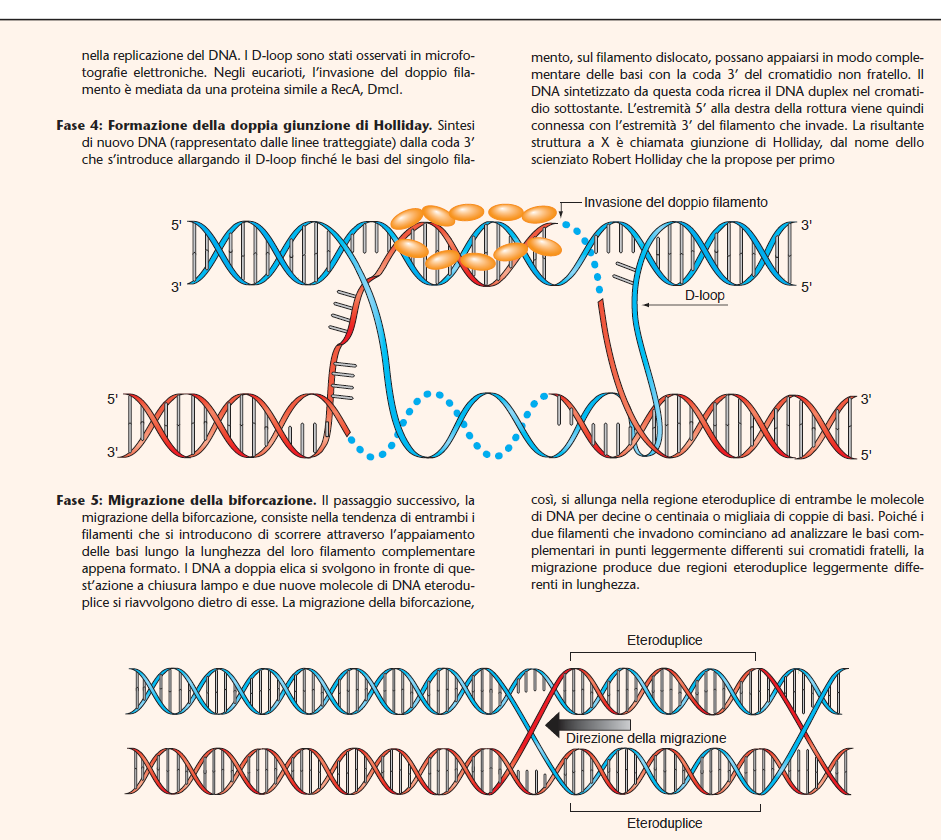 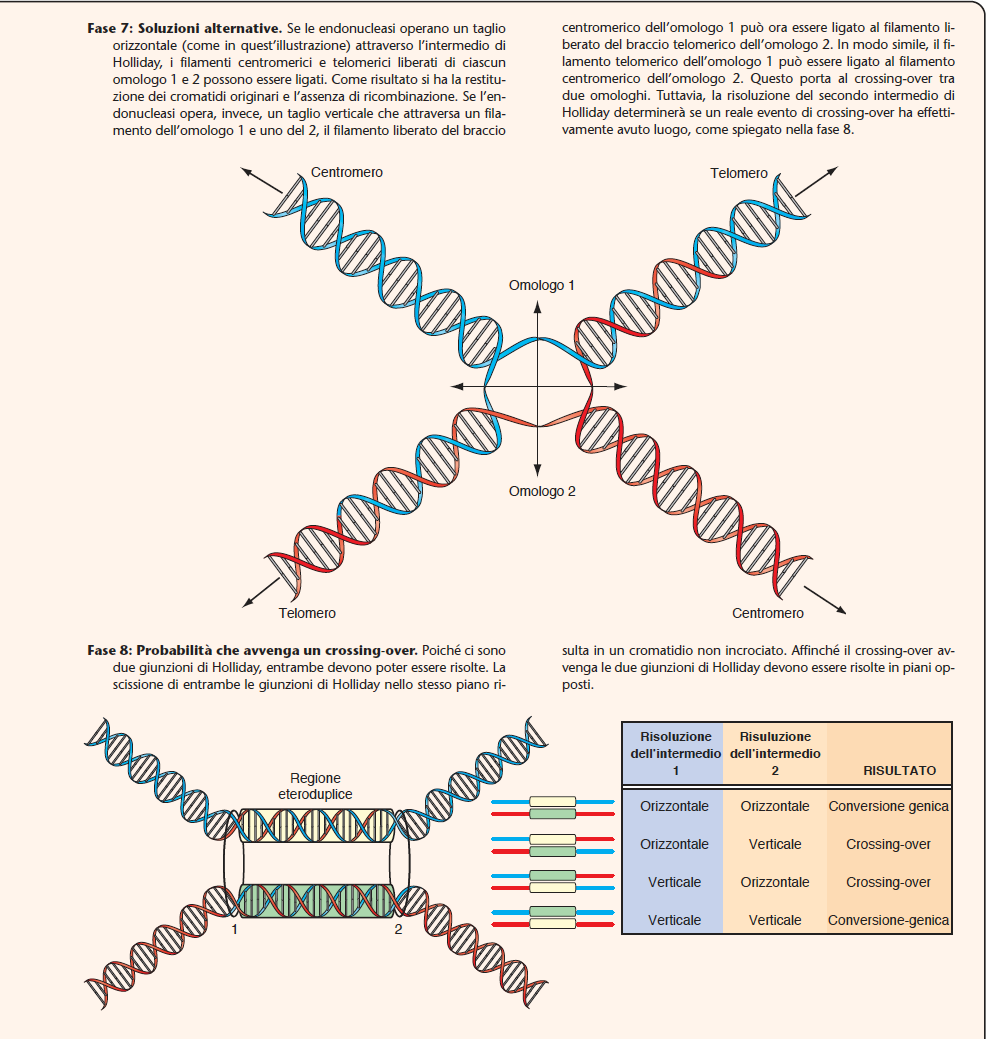 Testo
A
a/A
A
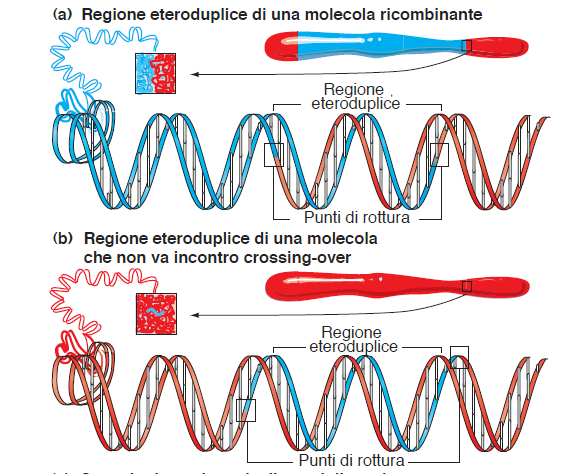 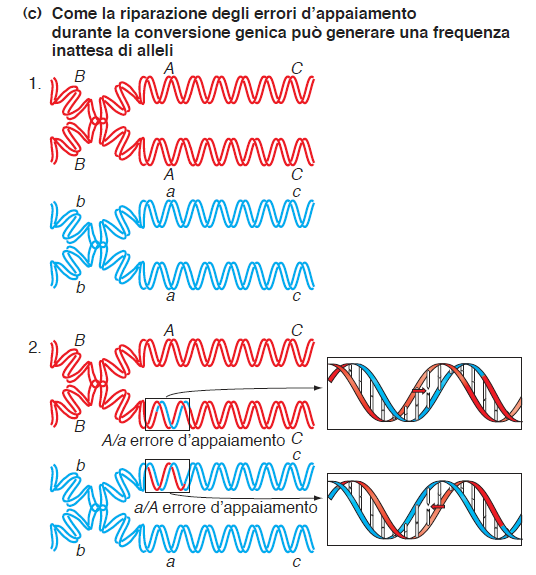 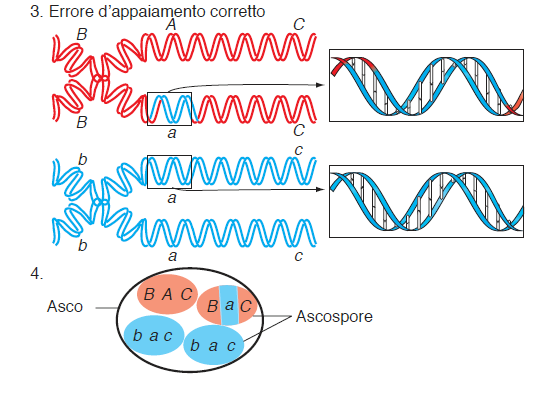 Il modello di ricombinazione di tipo riparativo ha cominciato a essere accreditato perché spiegava molti dei dati ottenuti fino allora in studi genetici e molecolari, e poiché spiegava le cinque proprietà della ricombinazione, dedotte dagli esperimenti d’incrocio:
1. Gli omologhi si rompono, si scambiano materiale e si ricongiungono.
2. Rottura e riparazione creano prodotti reciproci di ricombinazione.
3. Gli eventi di ricombinazione possono avvenire ovunque lungo la molecola di DNA.
4. La precisione nello scambio, senza guadagno, né perdita di coppie di nucleotidi, previene l’introduzione di mutazioni durante il processo.
5. La conversione genica, in cui piccoli segmenti d’informazioni si trasferiscono da un cromosoma omologo all’altro, può dare origine, nella progenie, ad un rapporto diverso dall’atteso 1:1 nella frequenza di due alleli differenti. Il 50% degli eventi di conversione genica è associato al crossing-over tra marcatori fiancheggianti, mentre il rimanente 50% non è associato ad eventi di scambio.
La ricombinazione illegittima
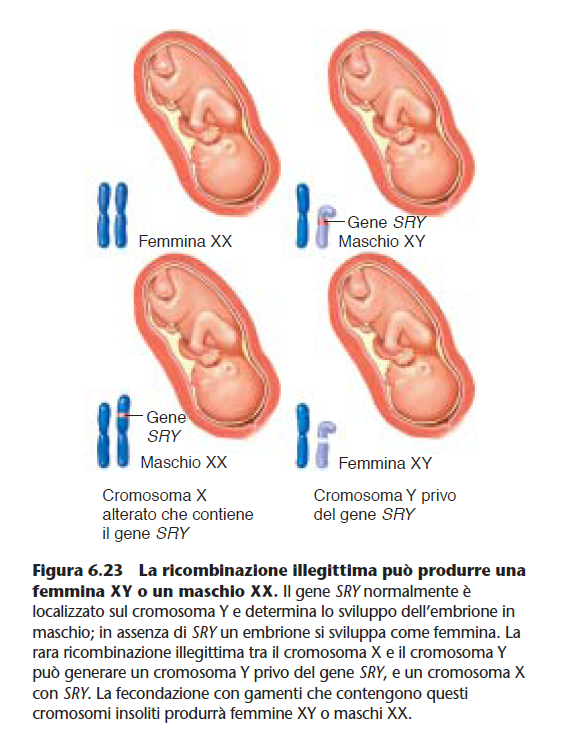 Mappatura Genetica di Caratteri Mendeliani Umani
Per localizzare i geni responsabili di una particolare malattia o di qualsiasi carattere fenotipico, abbiamo ancora bisogno di una mappa genetica
é importante scoprire la posizione cromosomica del gene
Identificare una serie di casi clinici con fenotipi chiari, che poi vengono genotipizzati in laboratorio per una serie di marcatori genetici
Questi genotipi sono poi analizzati per mappare il determinante
Il ruolo della ricombinazione nella mappatura genetica
In teoria la mappatura in uomo è esattamente la stessa degli altri organismi diploidi. Lo scopo è scoprire quanto frequentemente i due loci sono separati dalla ricombinazione meiotica.

I ricombinanti sono identificati genotipizzando i genitori e la proteina per coppie di loci

La frazione ricombinante è una misura della distanza genetica tra i due loci
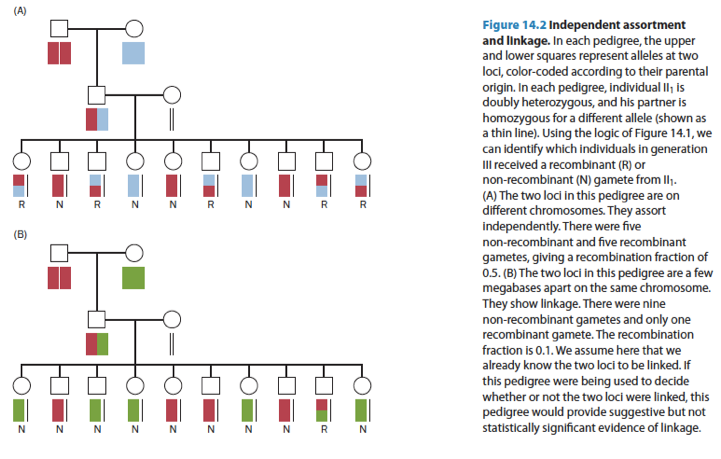 Mappare un locus malattia
La mappatura di geni malattia dipende da marcatori genetici

Per analisi di associazione abbiamo bisogno di meiosi informative

Marcatori utili sono quelli distribuiti su tutto il genoma

L’analisi di associazione normalmente usa microsatelliti o SNPs come marcatori
Quale marcatore genetico scegliere?
Deve avere un pattern chiaro di eredità Mendeliana, preferibilmente codominante così il genotipo si può dedurre dal fenotipo

Facilmente analizzabile usando materiale facilmente disponibile (saliva vs biopsia cerebrale)

Il locus deve essere altamente polimorfico, in modo tale che la persona selezionata ha una buona possibilità di essere eterozigote

Qualsiasi carattere che soddisfi questi criteri può essere utilizzato come marcatore genetico
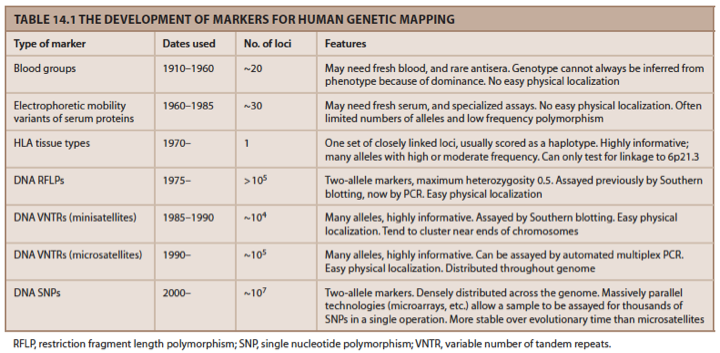 Meiosi informative e non
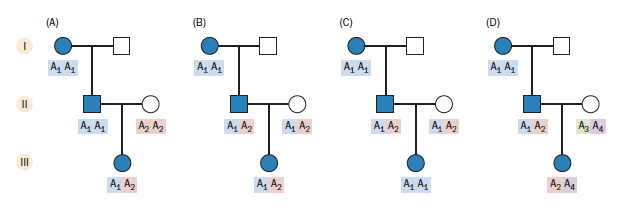 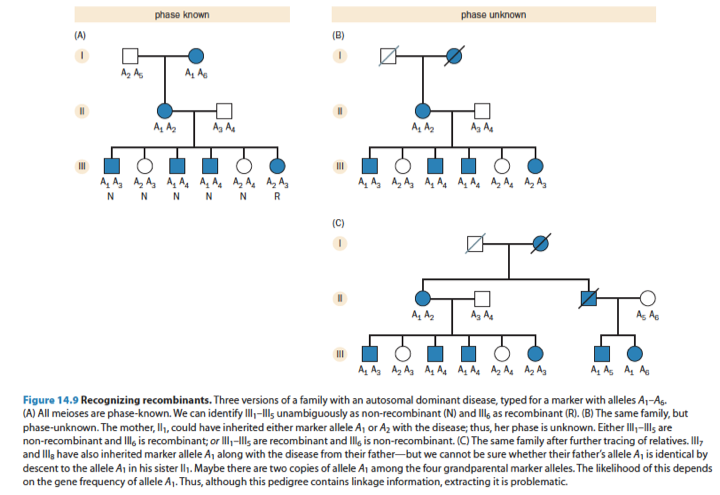 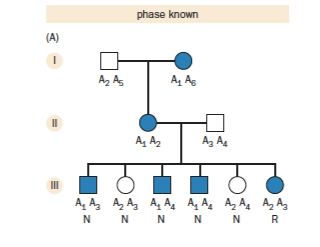 +3 = Linkage
-2= esclusione di linkage